Budget der Bürgerdienste

zur Sitzung des
ABöAB am 14.11.2017
Seite 1
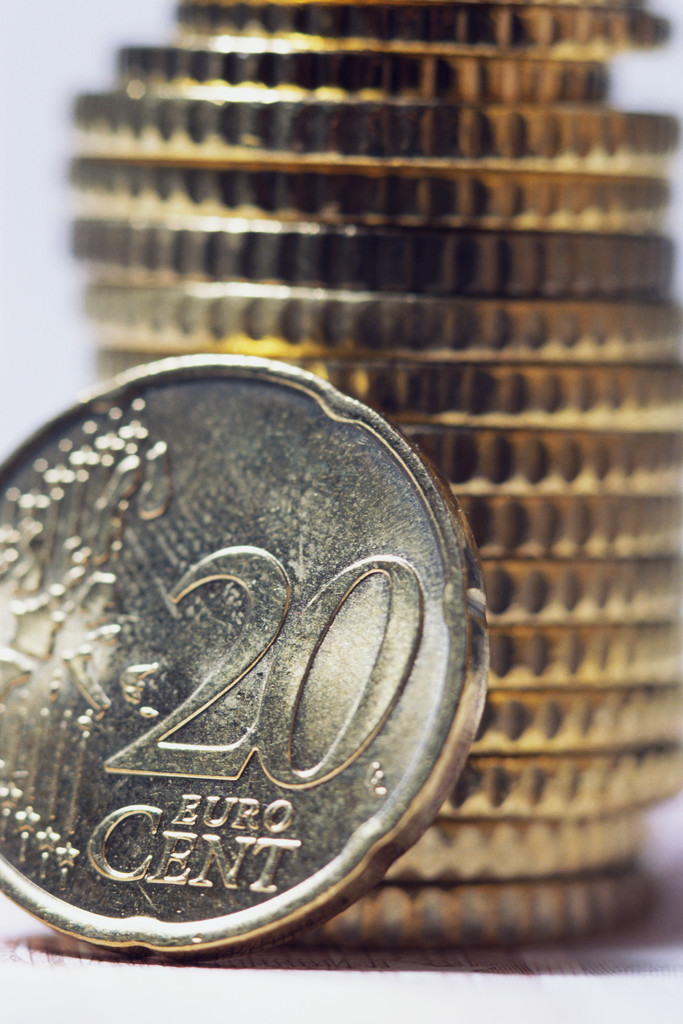 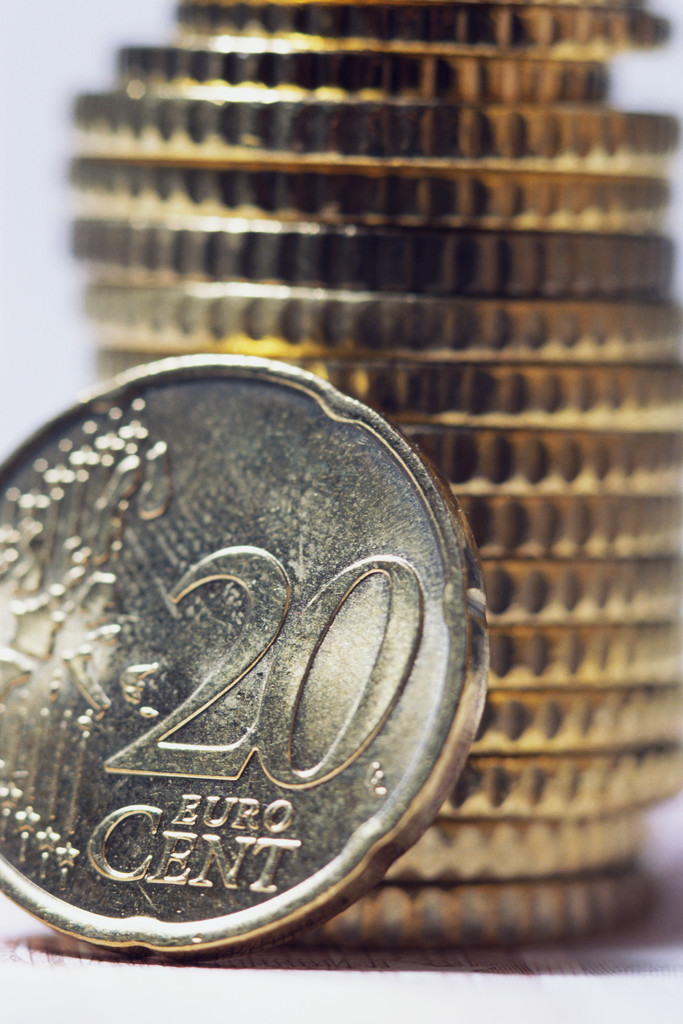 Haushalt BürgerdiensteVergleich 2016 bis 2018
9,92 10,15 11,30 9,60
Seite 2
[Speaker Notes: Voraussichtl. Ist 2017 entspricht der Prognose zum Jahresende (inkl. beider Wahlen)]
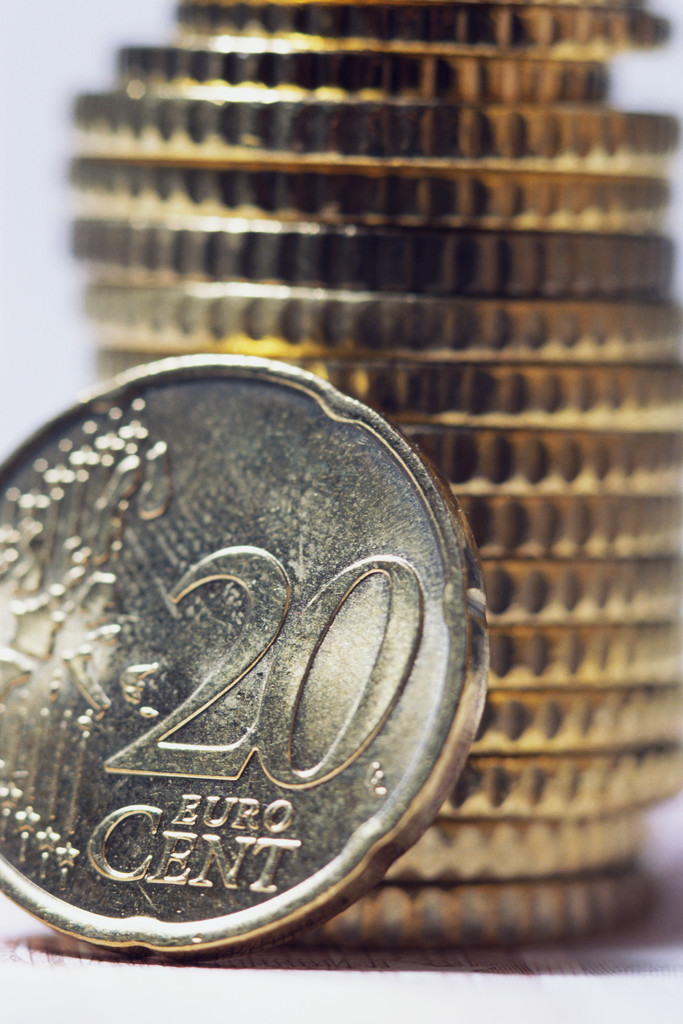 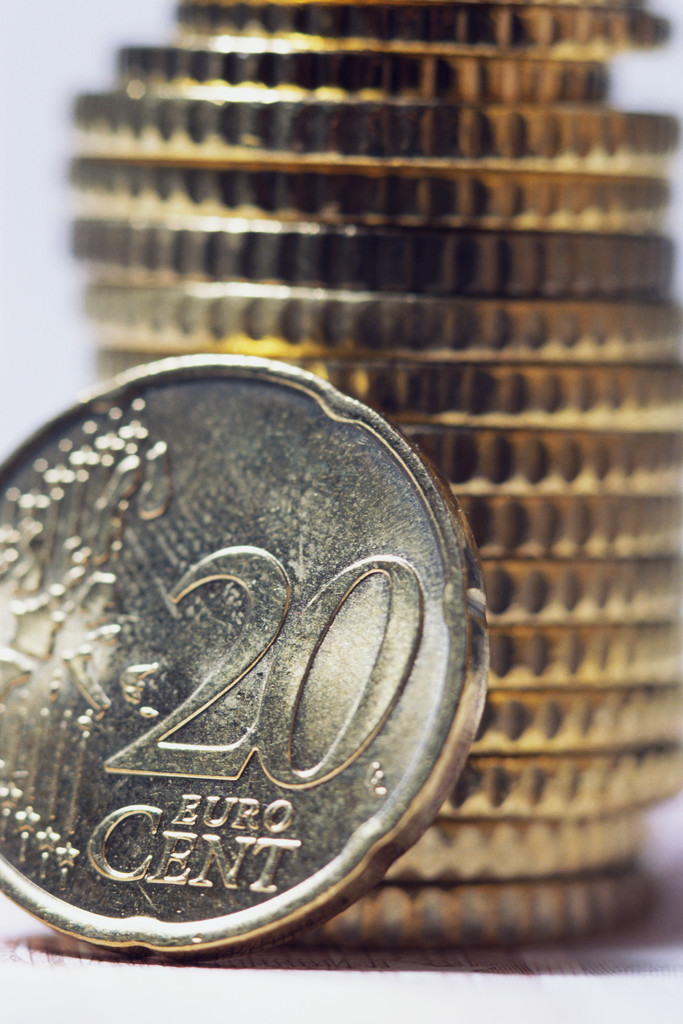 Haushalt BürgerdienstePlanung 2018 bis 2021
[Speaker Notes: ohne Wahlen 

Ergebniskonten 	Planwerte 2018 	Planwerte 2019 	Planwerte 2020 	Planwerte 2021 
Erträge		 -10,71 		-10,71 		-10,71 		-10,71 
Aufwand 		20,49 		20,66		 20,78 		20,11      
Personalaufwand 	16,92 		17,09 		17,21 		16,55      
Sachaufwand 		3,57 		3,57 		3,57 		3,57 
Zuschuss FB 33 	9,78 		9,95 		10,07 		9,41]
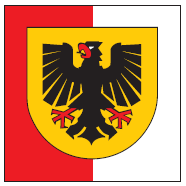 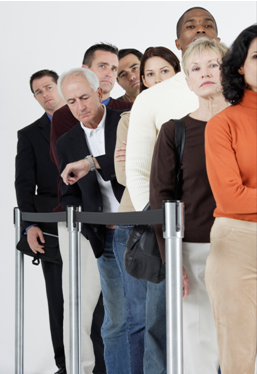 Qualitäts-merkmal
15 Minuten
Seite 4
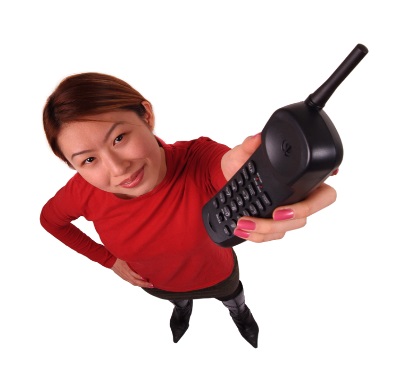 Entwicklung der Anrufzahlen absolut  
Vergleich 2014 bis 2017
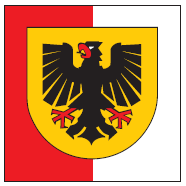 *) Die Monate November und Dezember 2017 wurden prognostiziert.
Seite 5
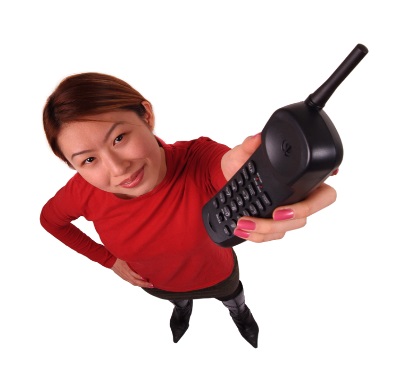 Entwicklung der Anrufzahlen in Prozent
Vergleich 2014 bis 2017
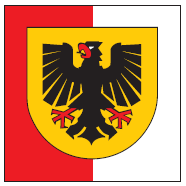 *) Die Monate November und Dezember 2017 wurden prognostiziert.
Seite 6
Org. u. rechtl. Veränderungen 2018
Ausweitung der Kassenautomaten auf die Bezirksverwaltungsstellen 
   
Flächendeckende Umstellung auf Hess-MPA

Automatisierte Schnittstelle FSW

Einrichtung eines neuen Bereiches für Fahrerlaubnisangelegenheiten (33/5)

Optimierung der Publikumssteuerung

E-Akte im Standesamt

Schöffenwahl
[Speaker Notes: BezVerwSt Brackel, Huckarde und Mengede ggf. noch in 2017

BezVerwSt Aplerbeck, Eving, Hombruch und Scharnhorst in 2018

Anbindung des Fachverfahrens FSW an das Gebührenkassenverfahren und das SAP-Buchführungsverfahren (Machbarkeitsstudie)

MPA = MultiPay]
Vielen Dank 
für Ihre
Aufmerksamkeit